Makroekonomie 3Analýza Modelu IS-LMXMAK2
20. 09. 2024
Olomouc
Autor: doc. Ing. Magdaléna Drastichová, Ph.D.
Úloha: Analýza Modelu IS-LM
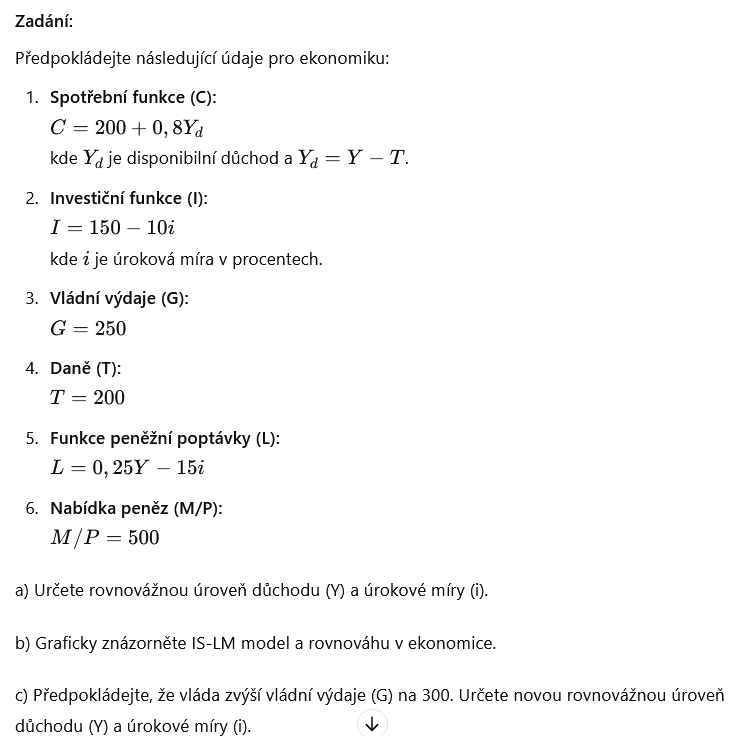 a) Určete rovnovážnou úroveň důchodu (Y) a úrokové míry (i).

b) Graficky znázorněte IS-LM model a rovnováhu v ekonomice.

c) Předpokládejte, že vláda zvýší vládní výdaje (G) na 300. Určete novou rovnovážnou úroveň důchodu (Y) a úrokové míry (i).
Řešení:
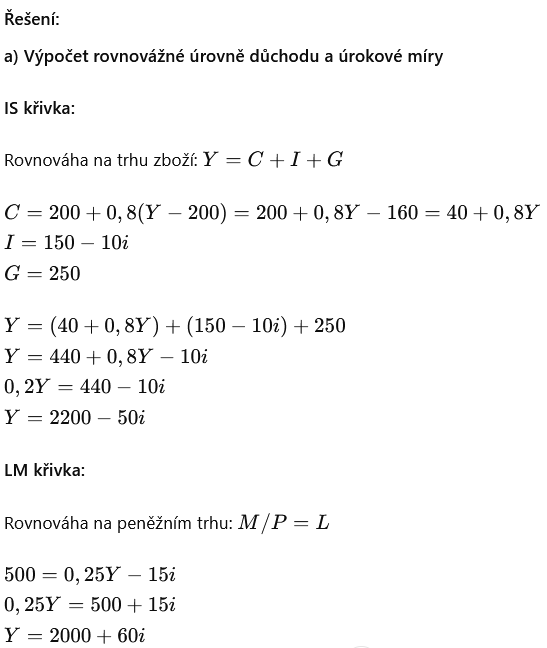 Řešení:
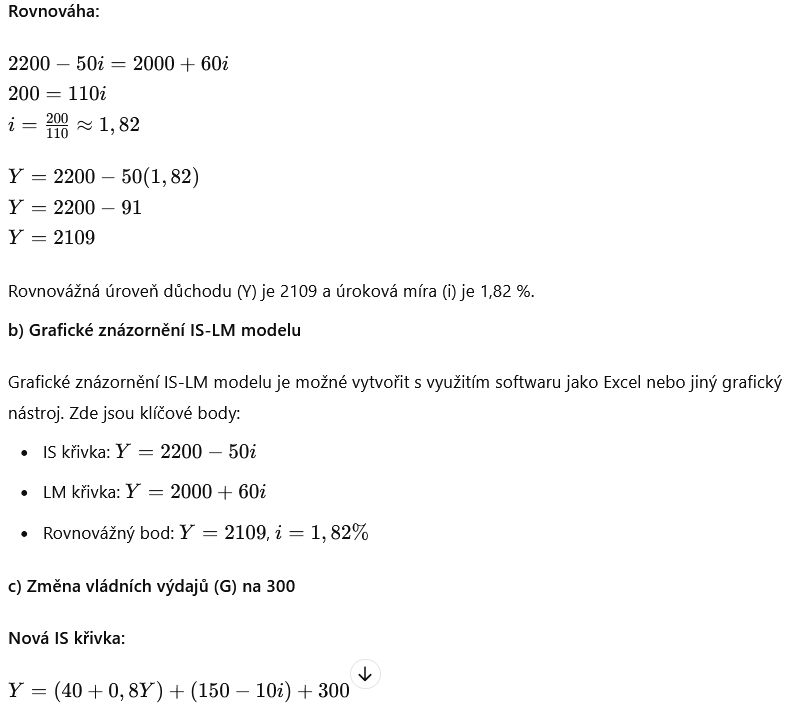 Řešení:
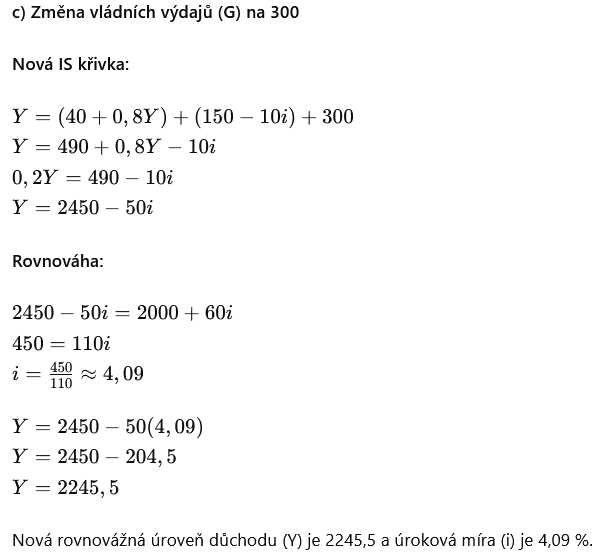 Závěr:
Zvýšení vládních výdajů (G) vede k posunu IS křivky doprava, což zvyšuje rovnovážný důchod (Y) a úrokovou míru (i). 

Studenti by měli pochopit, jak fiskální a monetární politika ovlivňují ekonomiku prostřednictvím IS-LM modelu.
DĚKUJI ZA POZORNOST